ГРАФІКА
Приклади давньогрецької графіки
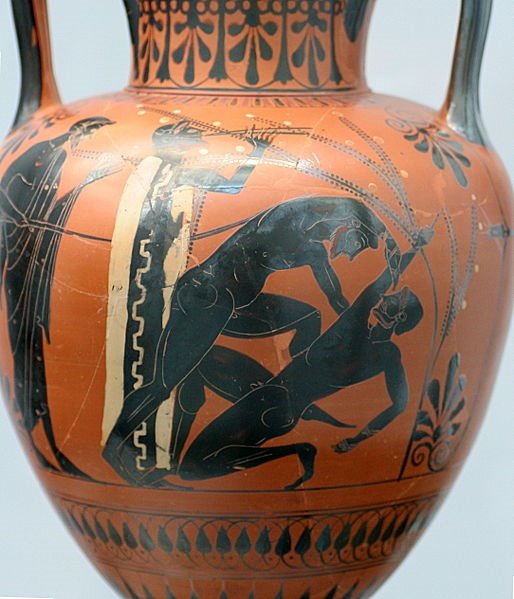 Малюнки майстрів Відродження
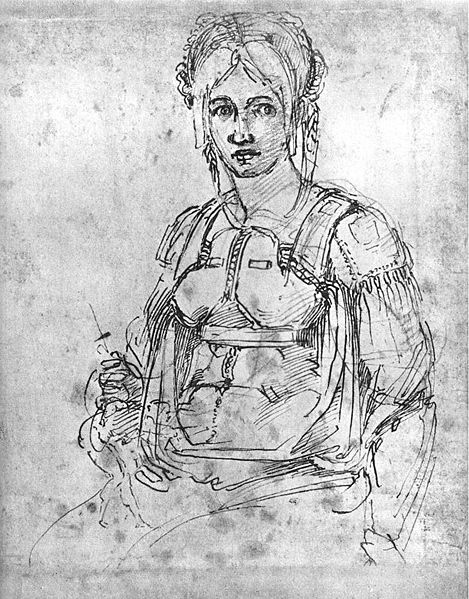 Автопортрет Леонардо да Вінчі
Малюнок Мікеланджело
Зразки офортів Франсіско Гойї
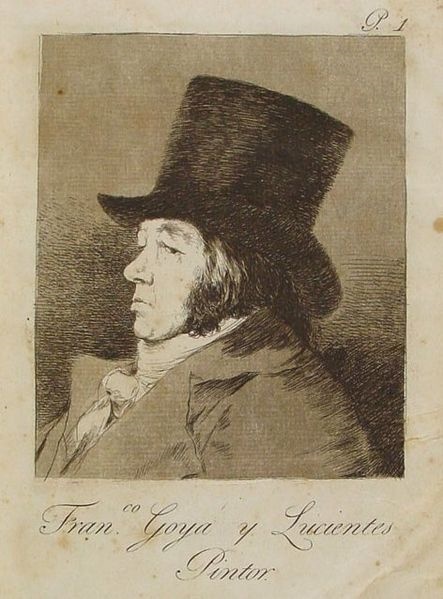 Автопортрет
«Сон розуму породжує чудовиська»
Злочини війни
Графіка майстрів Франції 19 ст.
Акторка і кохана
 Бодлера-Жанна Дюваль. 
Малюнок Бодлера
Офорт Е.Дега,портрет хужожника Едуарда Мане
Остромирове Євангеліє
Дюрер "Чотири вершники апокаліпсису"
Творчість Т.Г. Шевченка
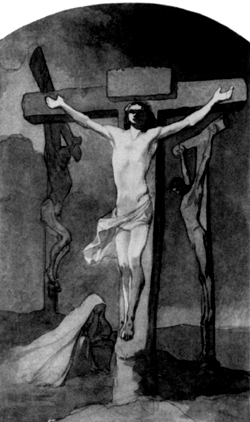 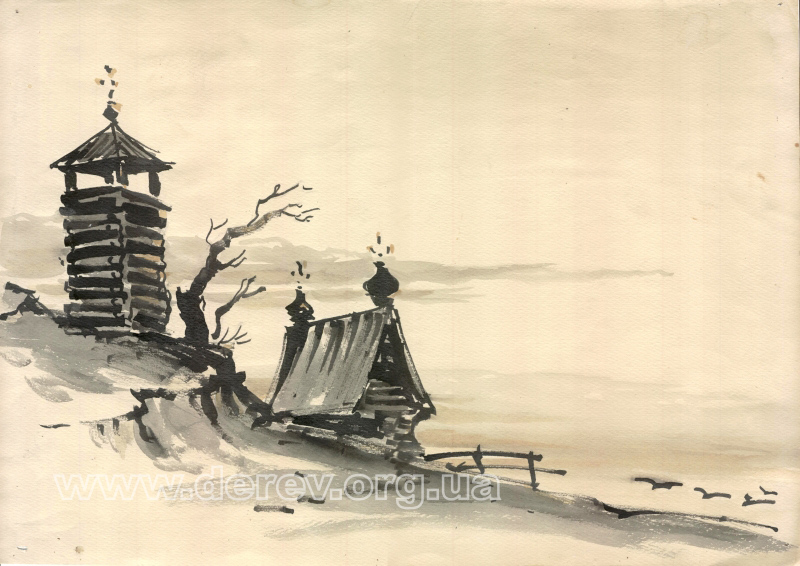 Графіка, туш, перо,
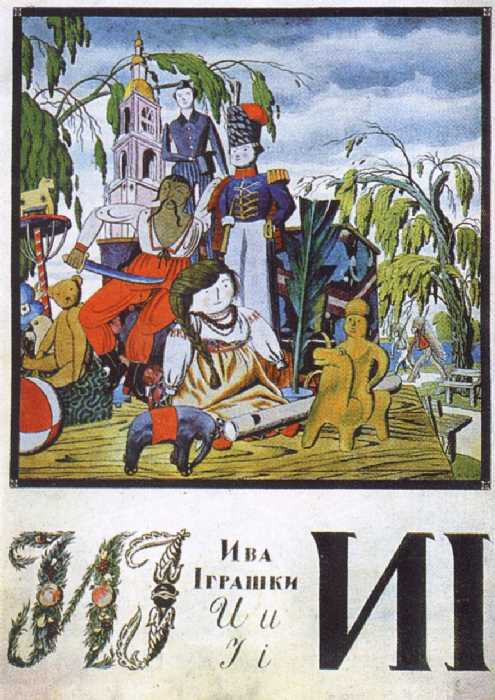 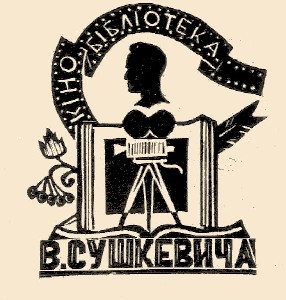 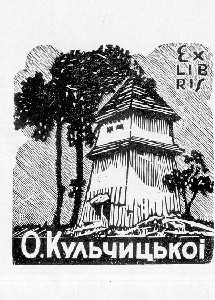 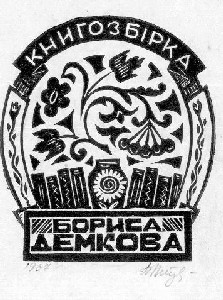 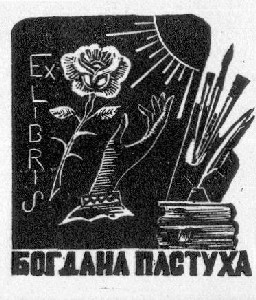 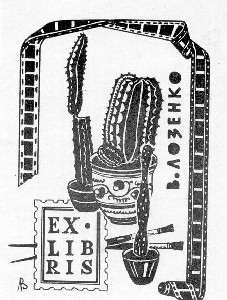 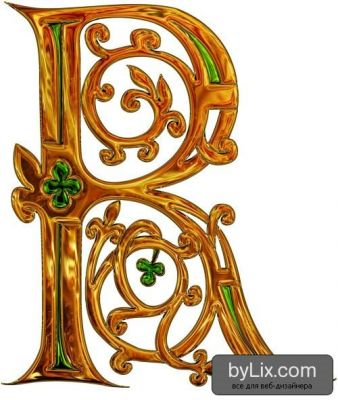 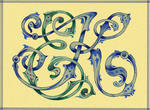 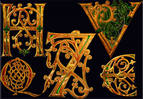